Natural Resources
Sources of Energy
Nonrenewable Resources
Resources used faster than they can be replaced by natural processes

Provide 93% of energy
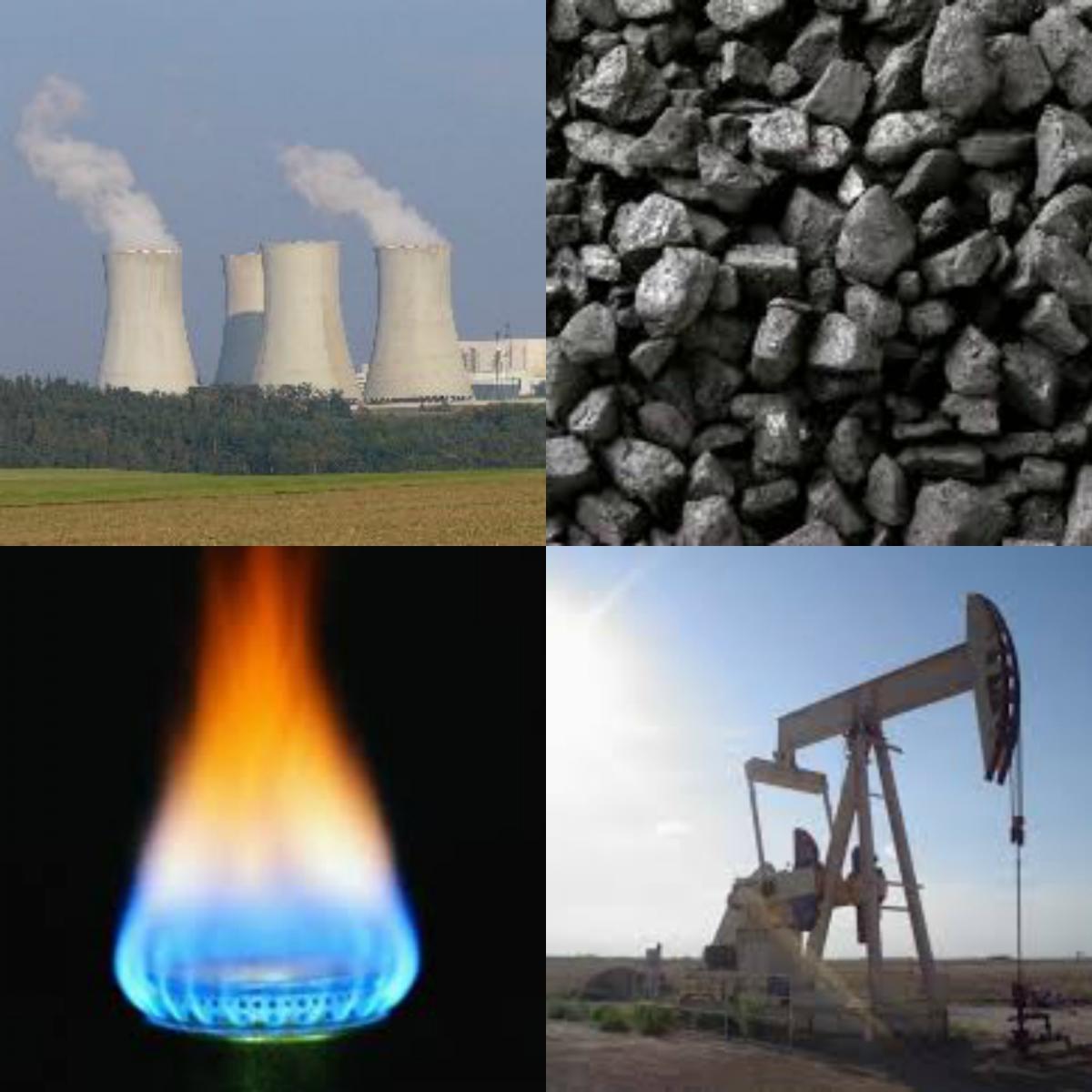 Sources of Energy       Nonrenewable Resources
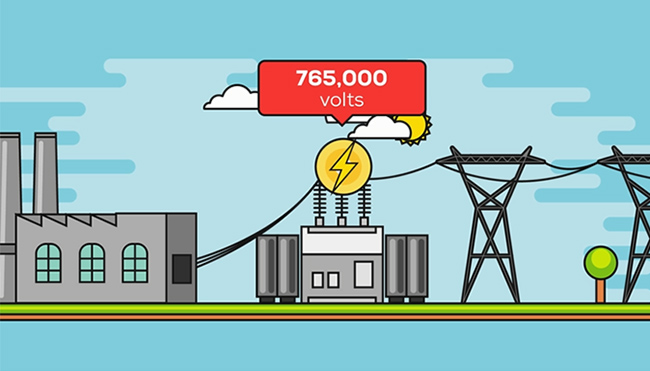 Fossil Fuels
Advantages
Easy to transform chemical energy to electric energy
Relatively inexpensive
Easy to transport
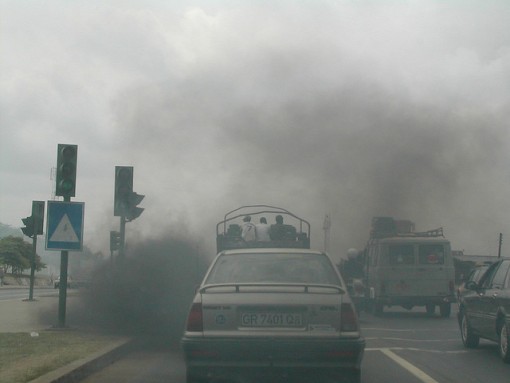 Sources of Energy       Nonrenewable Resources
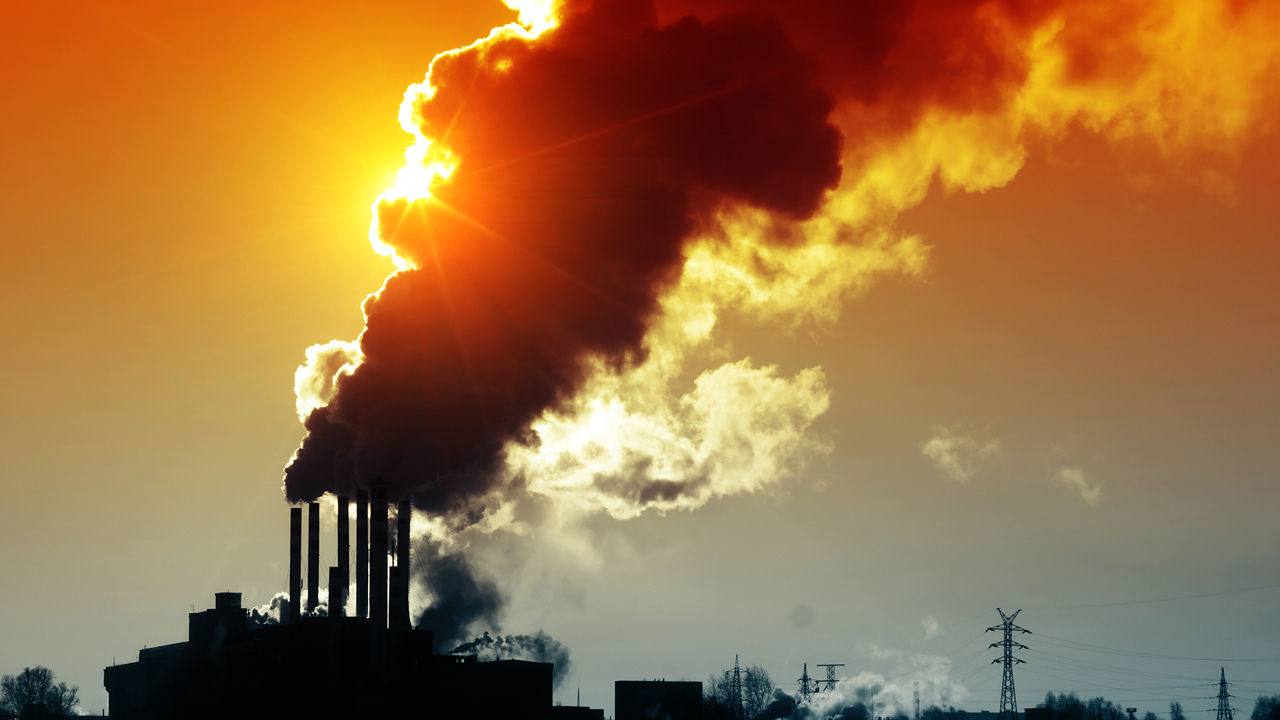 Fossil Fuels
Disadvantages
Limited supply (nonrenewable)
Habitat disruption
Pollution
Run-off
Burning
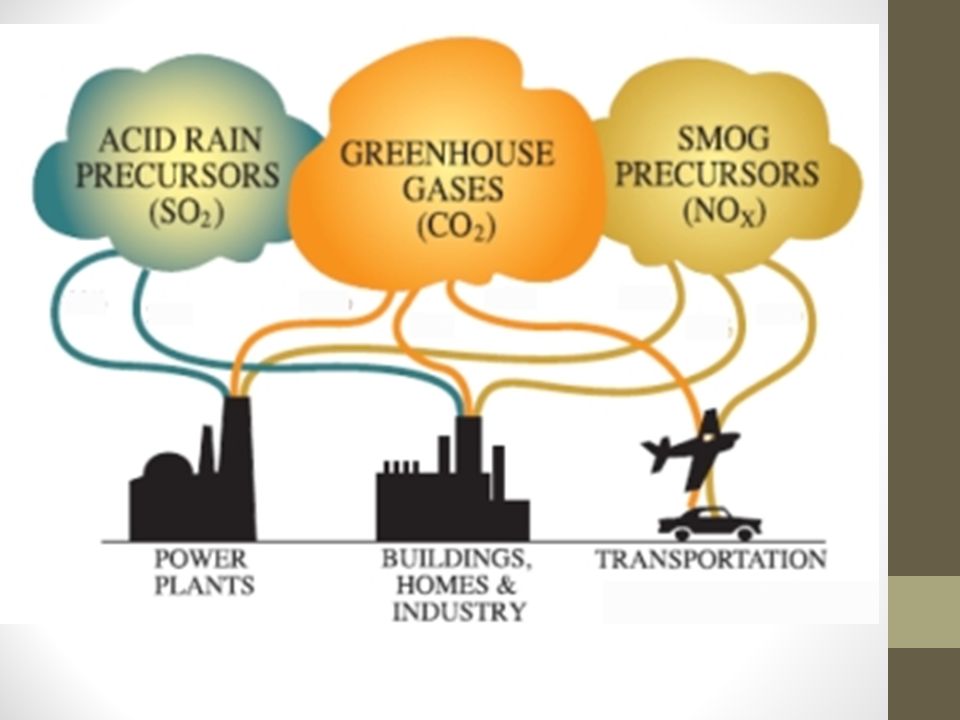 Sources of Energy       Nonrenewable Resources
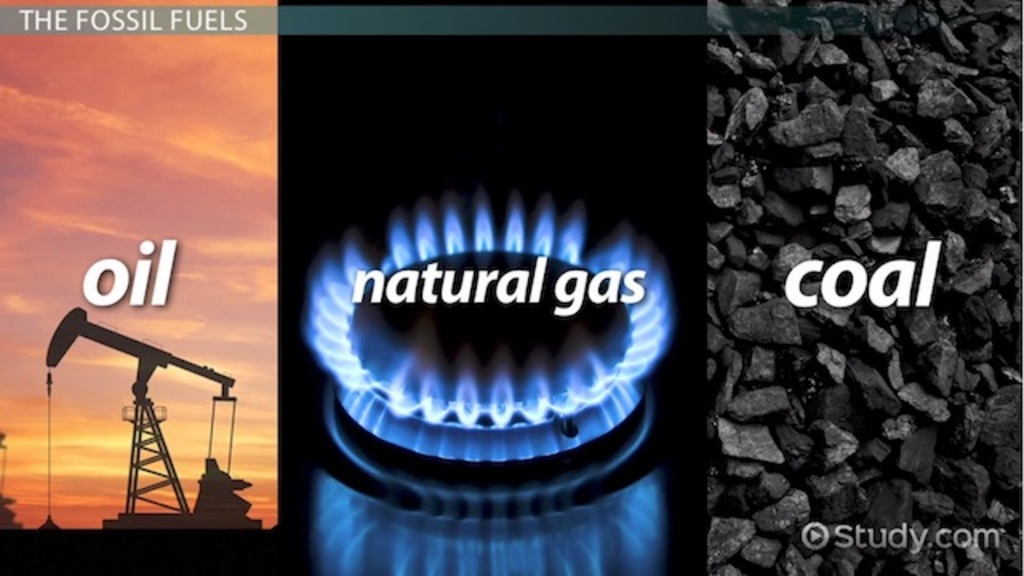 Fossil Fuels
Type of fossil fuel depends on:
Type of organic matter
Temperature and pressure
Length of time buried
Sources of Energy       Nonrenewable Resources
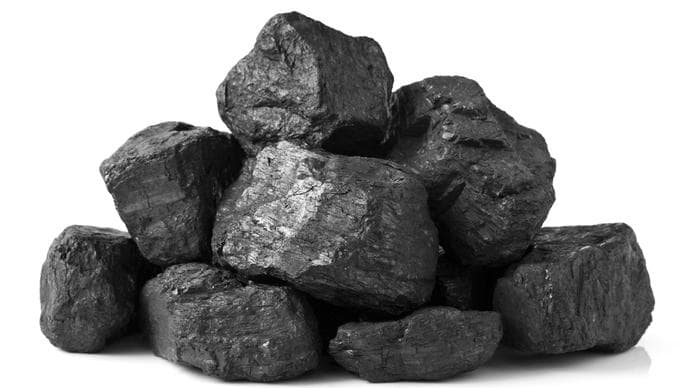 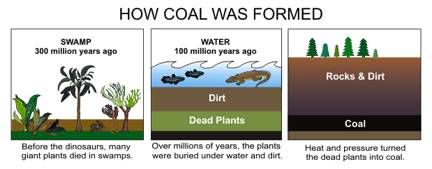 Sources of Energy       Nonrenewable Resources
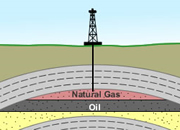 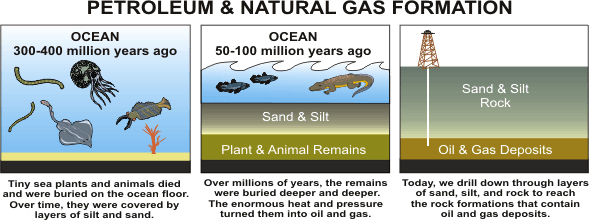 How to Clean Up Oil Spills
Sources of Energy       Nonrenewable Resources
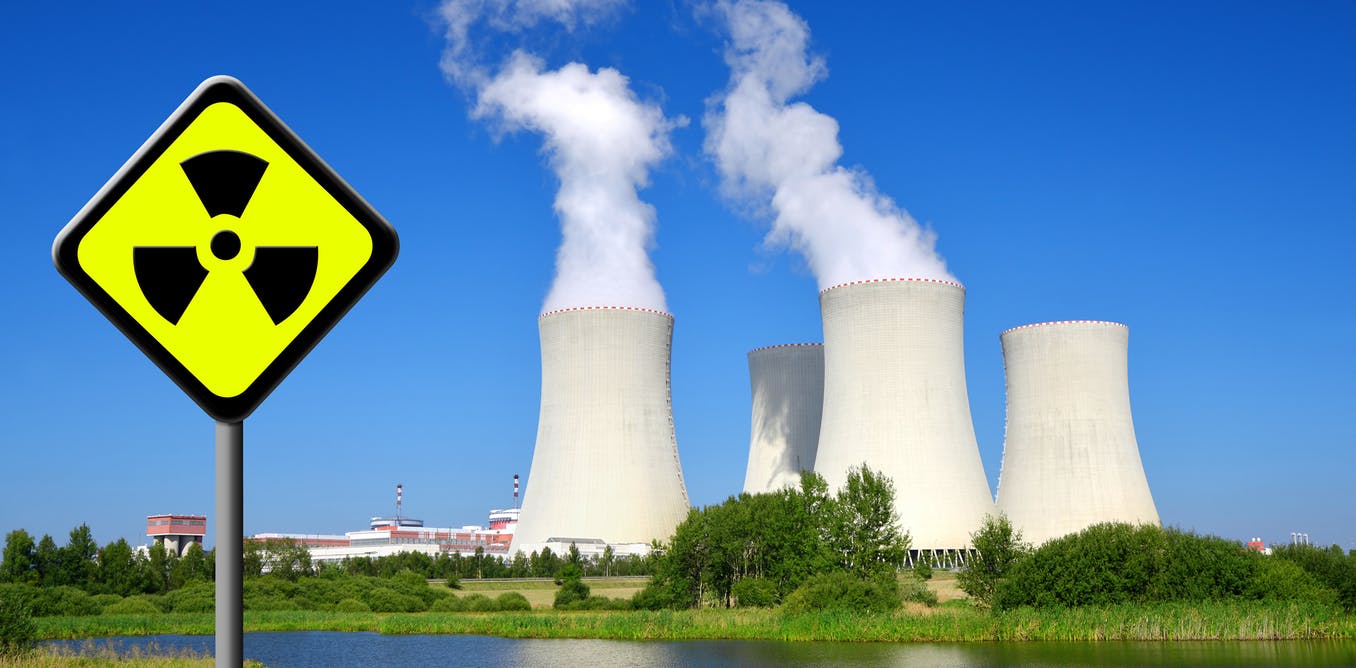 Nuclear Energy
Energy released from atomic reactions
Nuclear Fission
Process of splitting atoms that releases thermal energy
Sources of Energy       Nonrenewable Resources
Nuclear Energy
Advantages
Small amount of uranium produces a large amount of energy
Does not pollute air, soil, or water
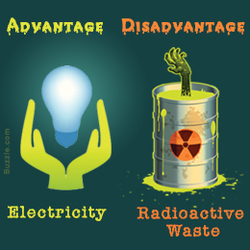 Sources of Energy       Nonrenewable Resources
Nuclear Energy
Disadvantages
Limited supply
Must be carefully monitored to avoid radioactive release
Waste materials are radioactive and dangerous
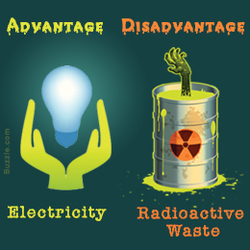 Sources of Energy   renewable Resources
Renewable Resources
Resources that can be replaced by natural processes in a relatively short amount of time
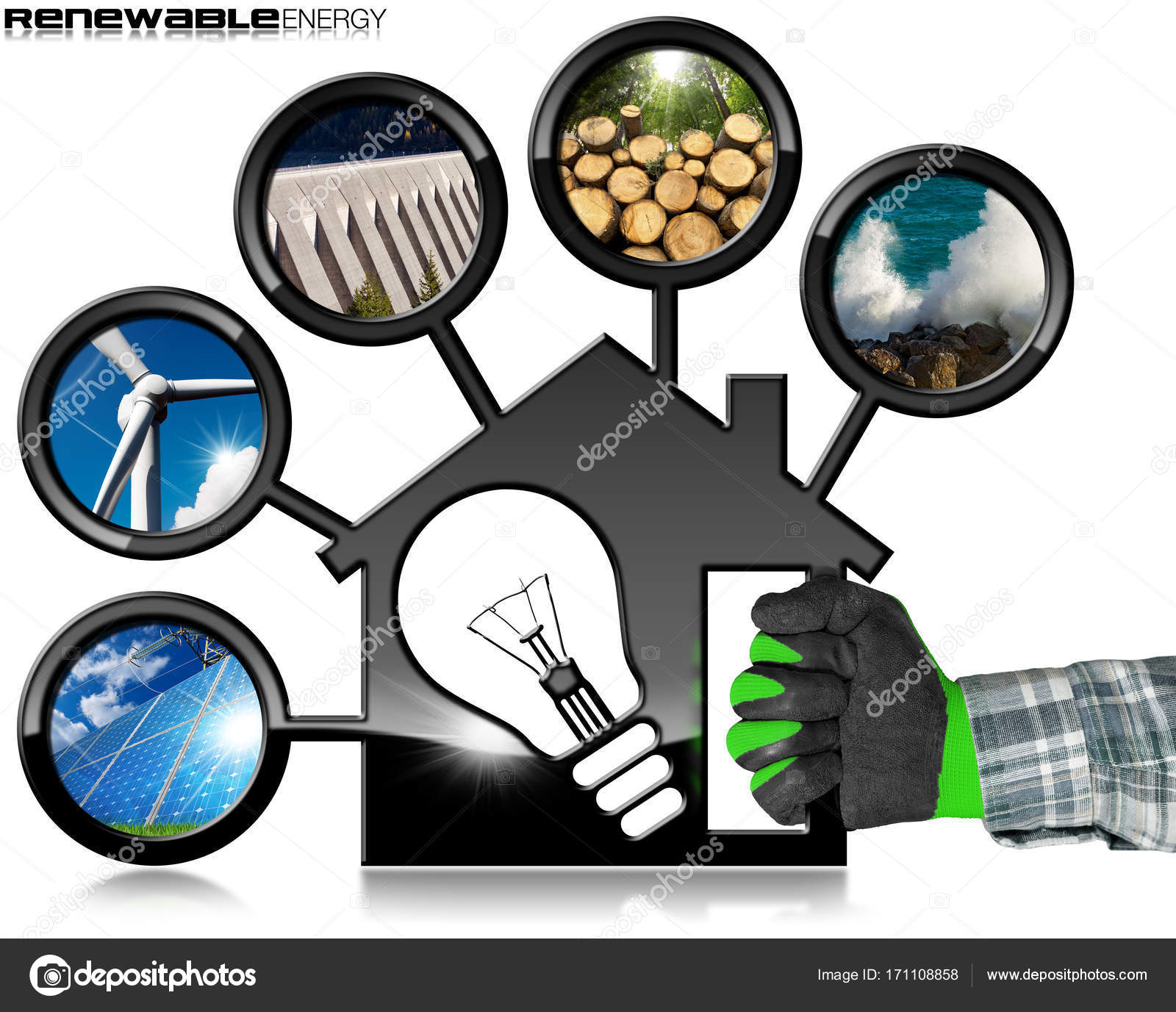 Sources of Energy   renewable Resources
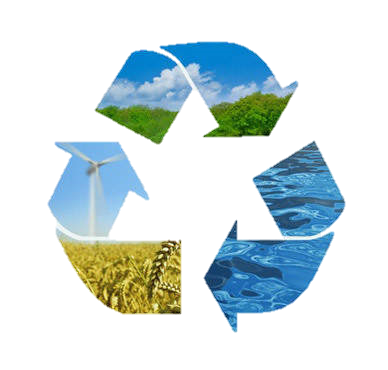 Renewable Resources
Advantages
Renewable (will not run out)
Produce less pollution
Disadvantages
Can be costly or limited to certain areas
Sources of Energy   renewable Resources
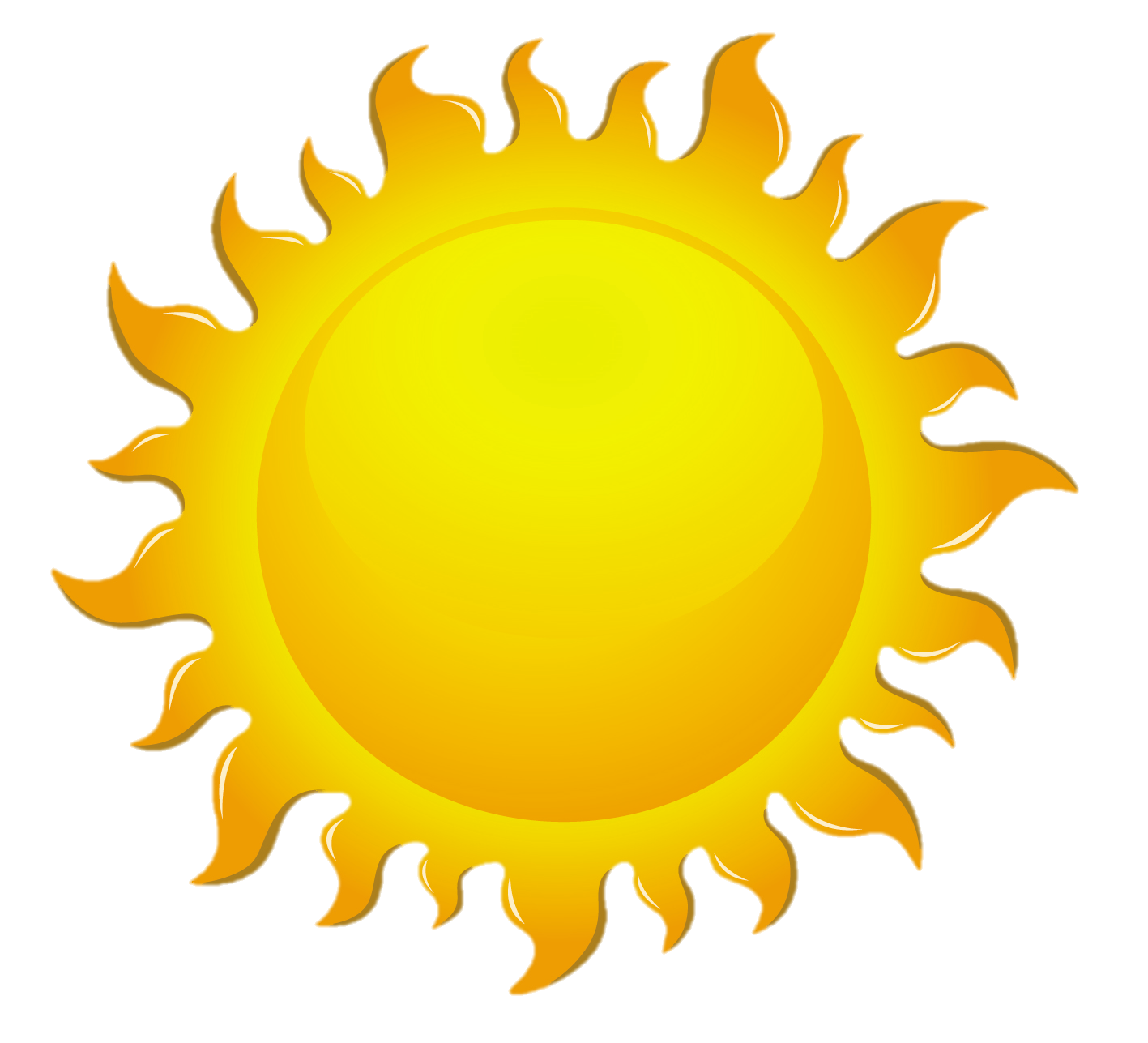 Solar Energy
Energy from the sun
Solar cells capture light energy and transform in to electrical energy
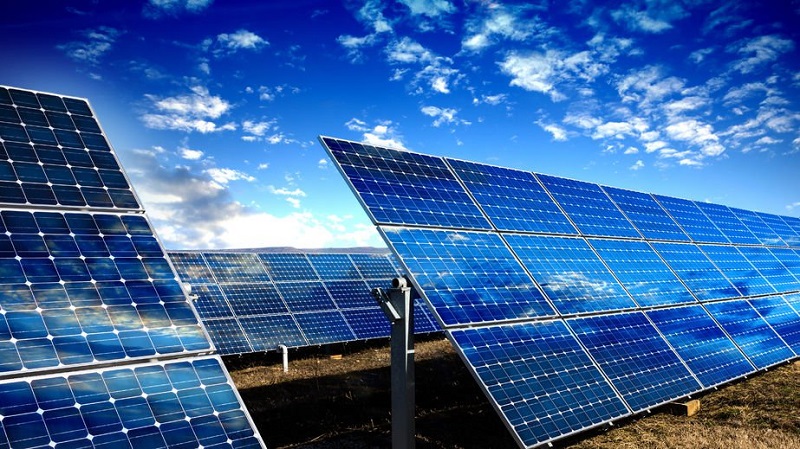 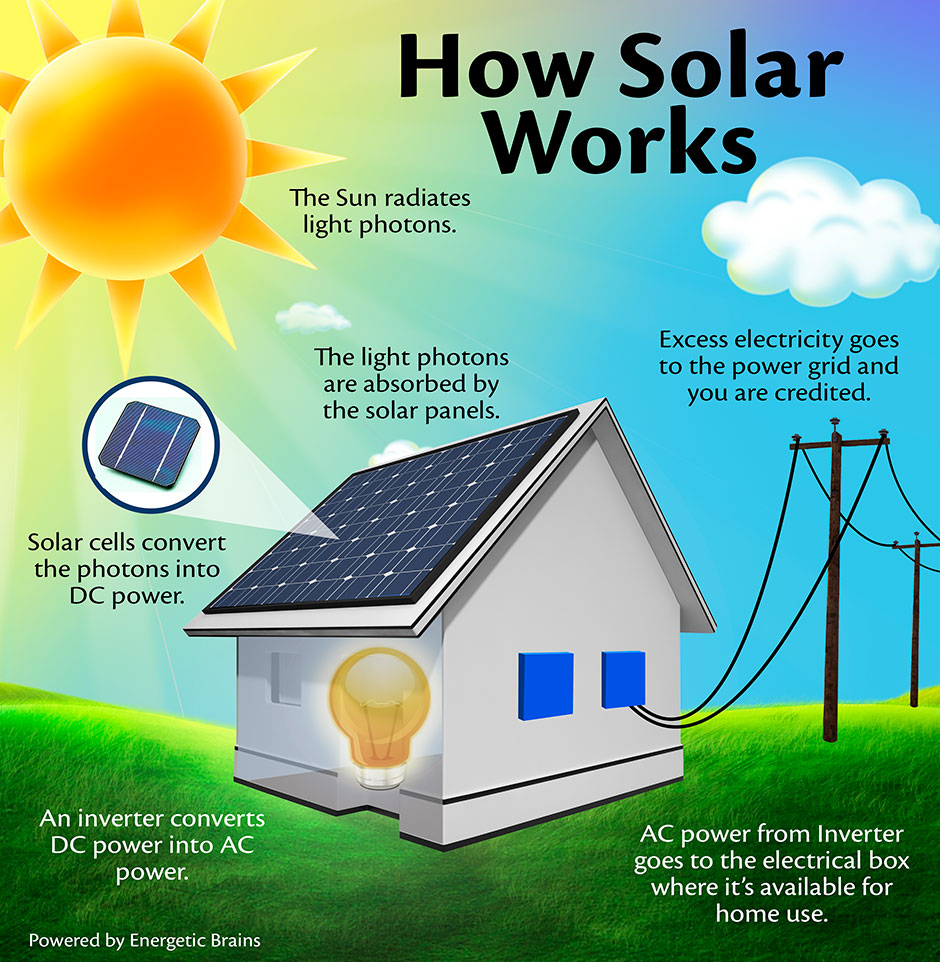 Sources of Energy   renewable Resources
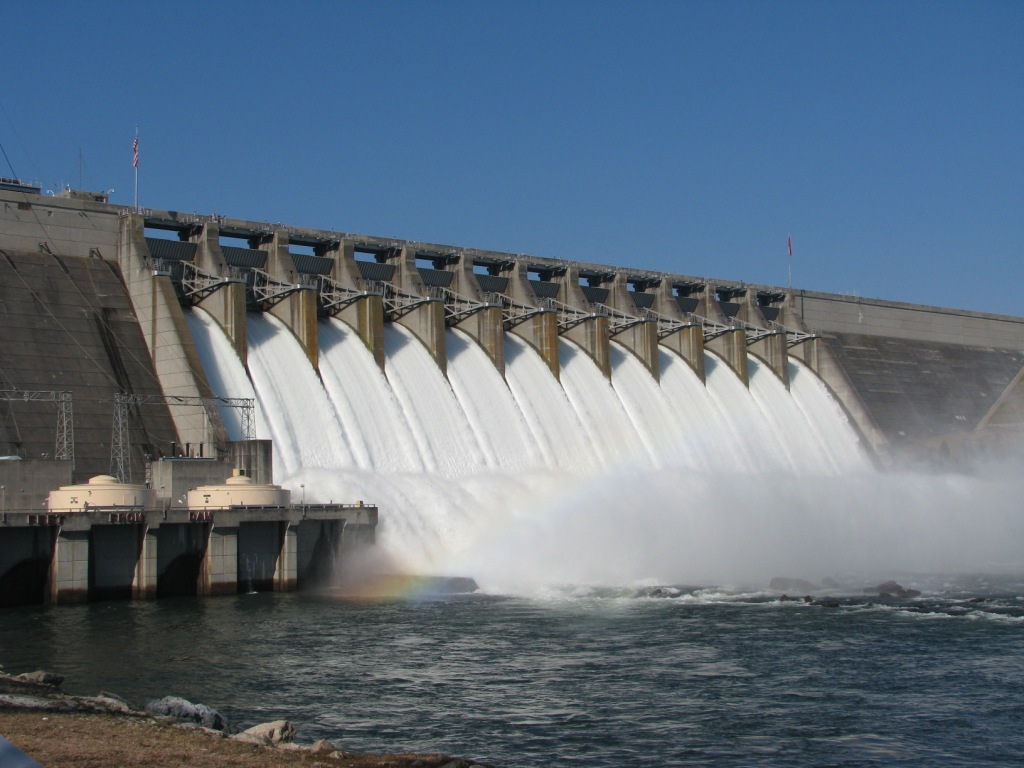 Water  Energy
Hydroelectric Power
Electricity produced by flowing water
Tidal Power
Water flows across turbines as tide comes in a goes out
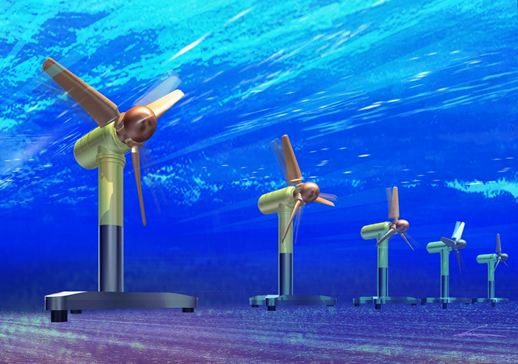 Sources of Energy   renewable Resources
Wind  Energy
Wind turbines produce electricity
Wind farms:  group of wind turbines that produce electricity
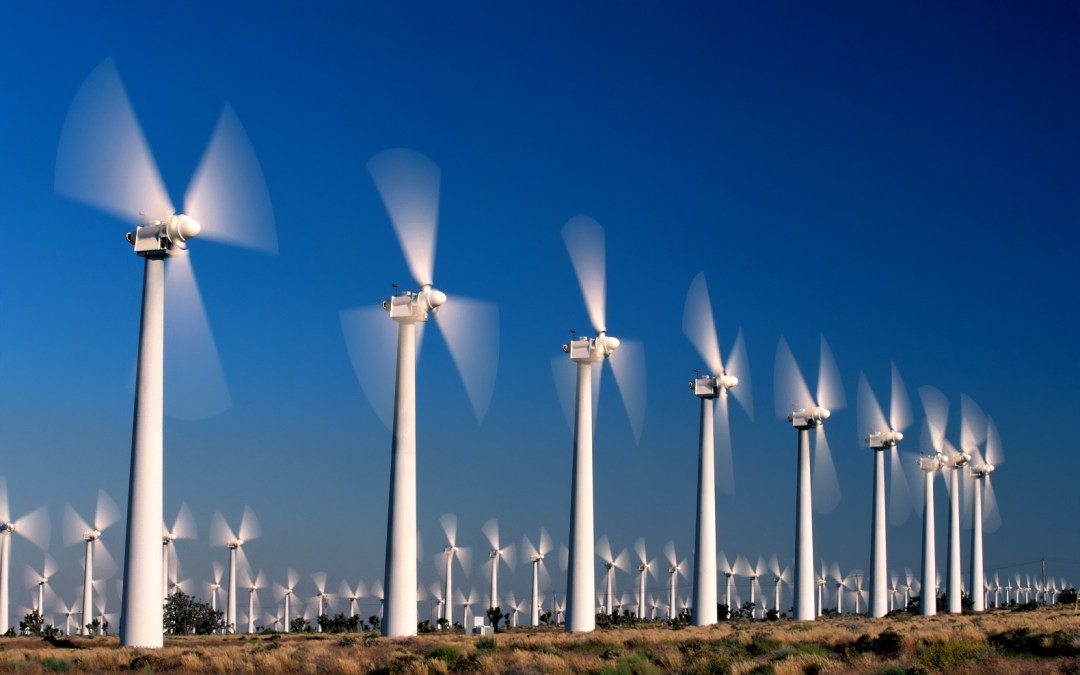 Sources of Energy   renewable Resources
Geothermal Energy
Thermal energy from earth’s interior
Wells are drilled to reach hot rocks or magma
Thermal energy heats water, makes steam to produce electricity
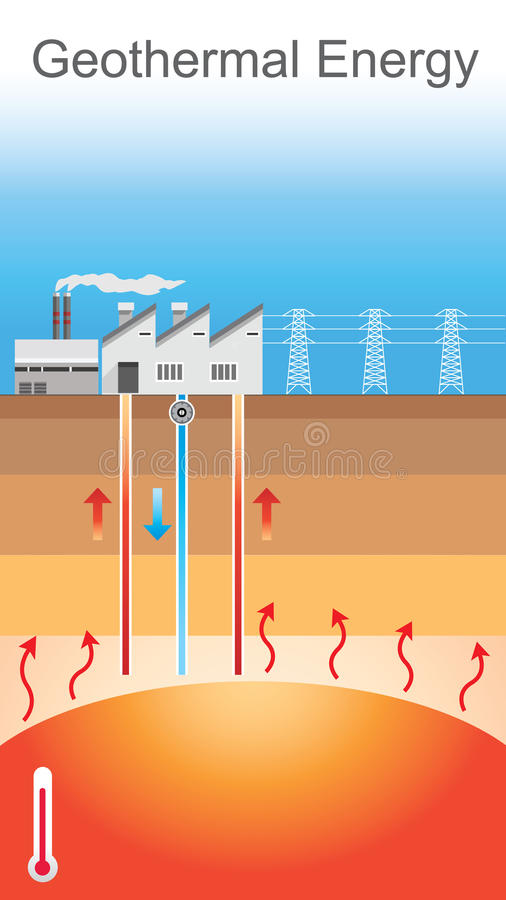 Sources of Energy   renewable Resources
biomass Energy
Energy produced by burning organic matter, such as wood, food scraps, and alcohol
Can be converted into fuel for vehicles
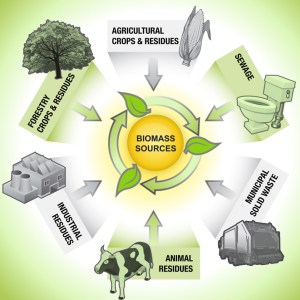 Natural Resources
Sources of Energy   Natural Resources
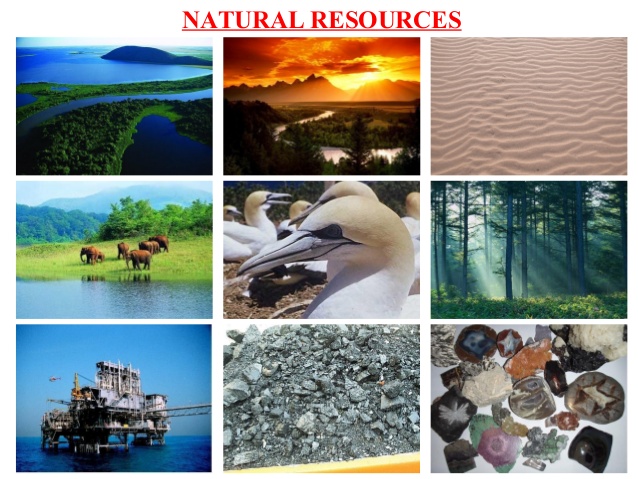 Natural Resources
Something from earth that living things use to meet needs
Sources of Energy   Natural Resources
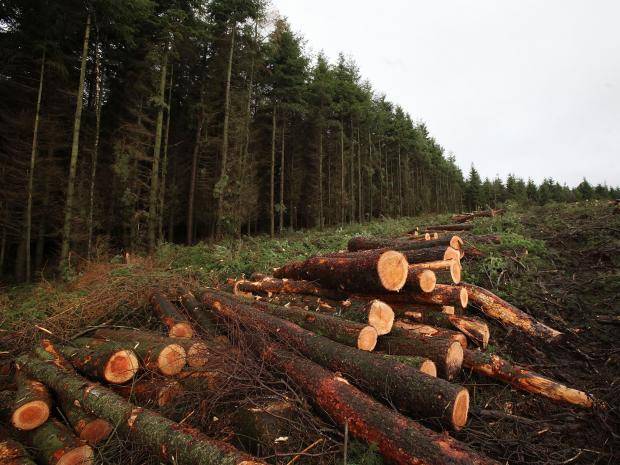 Examples of Land Resources
Forests and Agriculture
Mineral Resources
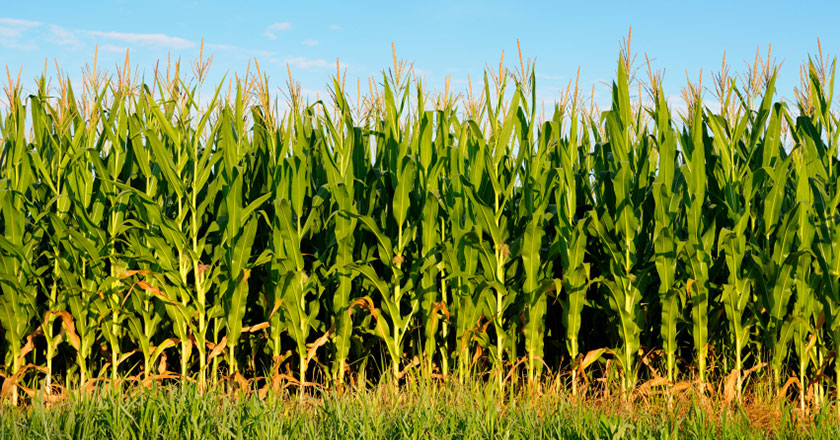 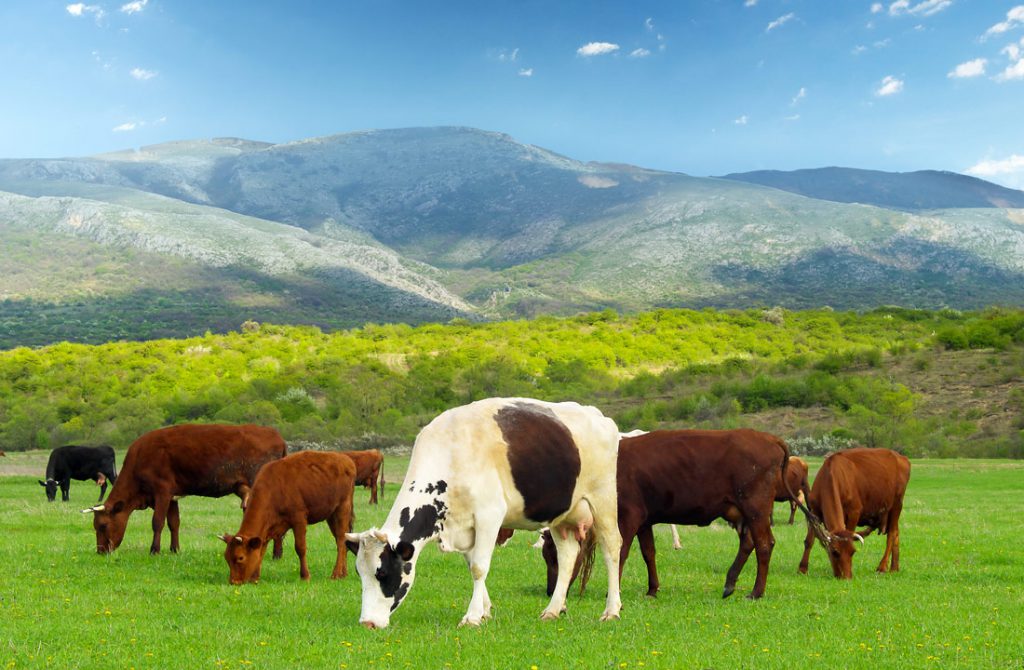 Sources of Energy   Natural Resources
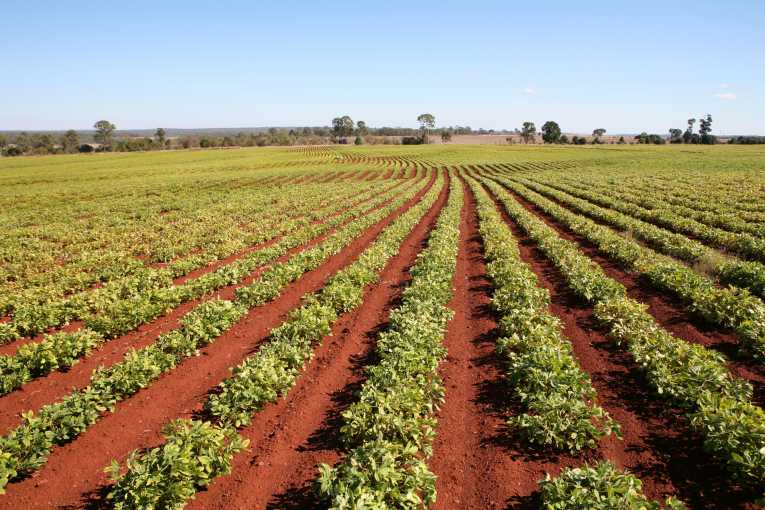 Advantages of Land Resources 
Widely available
Easily accessed
Crops and trees are renewable
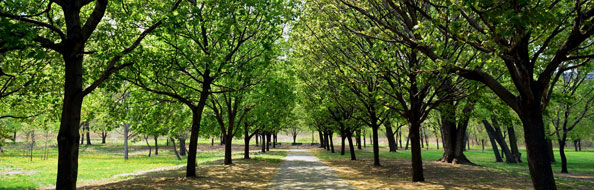 Sources of Energy   Natural Resources
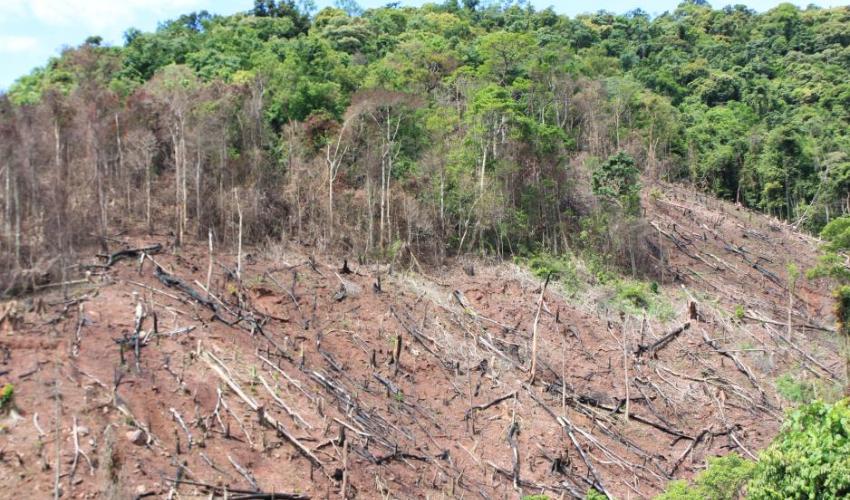 Disadvantages of Land Resources 
Deforestation 
Pollution
Some (minerals) are nonrenewable
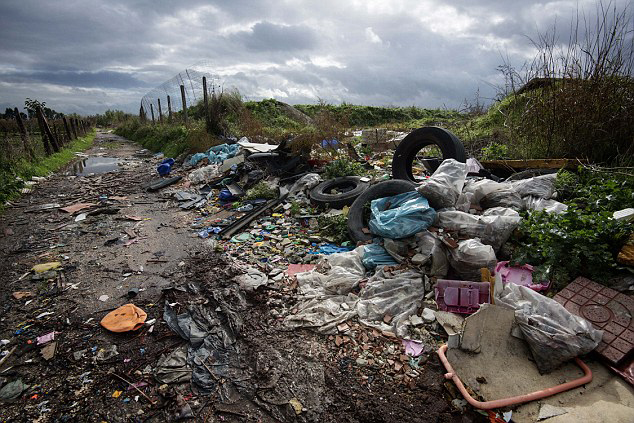 Sources of Energy   Natural Resources
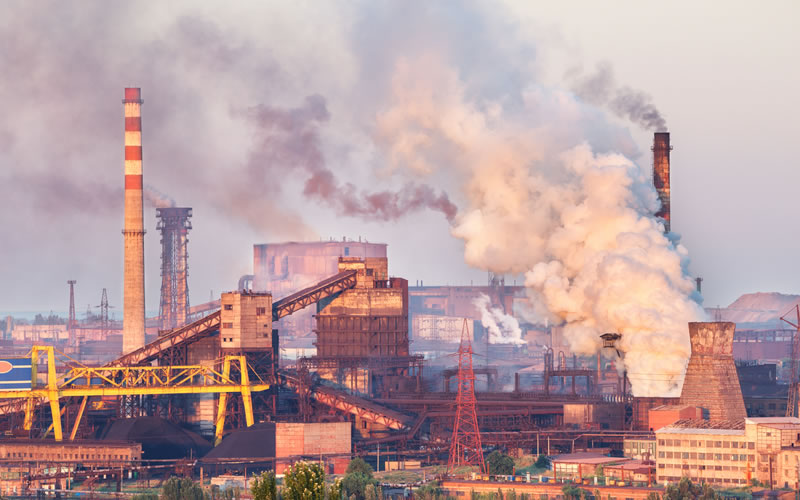 Advantages of Air Resources
Needed to survive

Disadvantages of Air Resources
Pollution
Sources of Energy   Natural Resources
Advantages of Water Resources
Meets many needs—farming, industry, electricity, household activities, transportation, recreation

Disadvantages of Water Resources
Limited supply of freshwater
Pollution
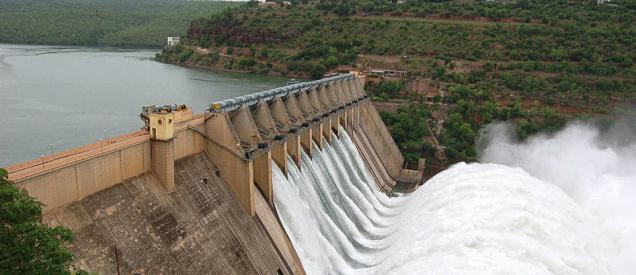 Water Pollution
Natural ResourcesHuman Impact
Sustainability
Using resources in a way that maintains biodiversity and ecosystem health
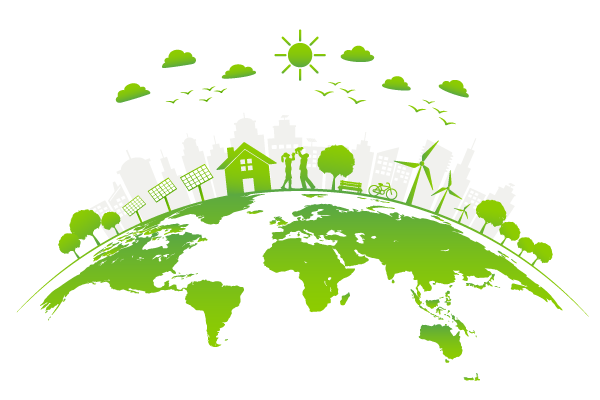 Human Impact
Natural ResourcesHuman Impact
Deforestation
Logging or clearing forests for human use without replanting trees
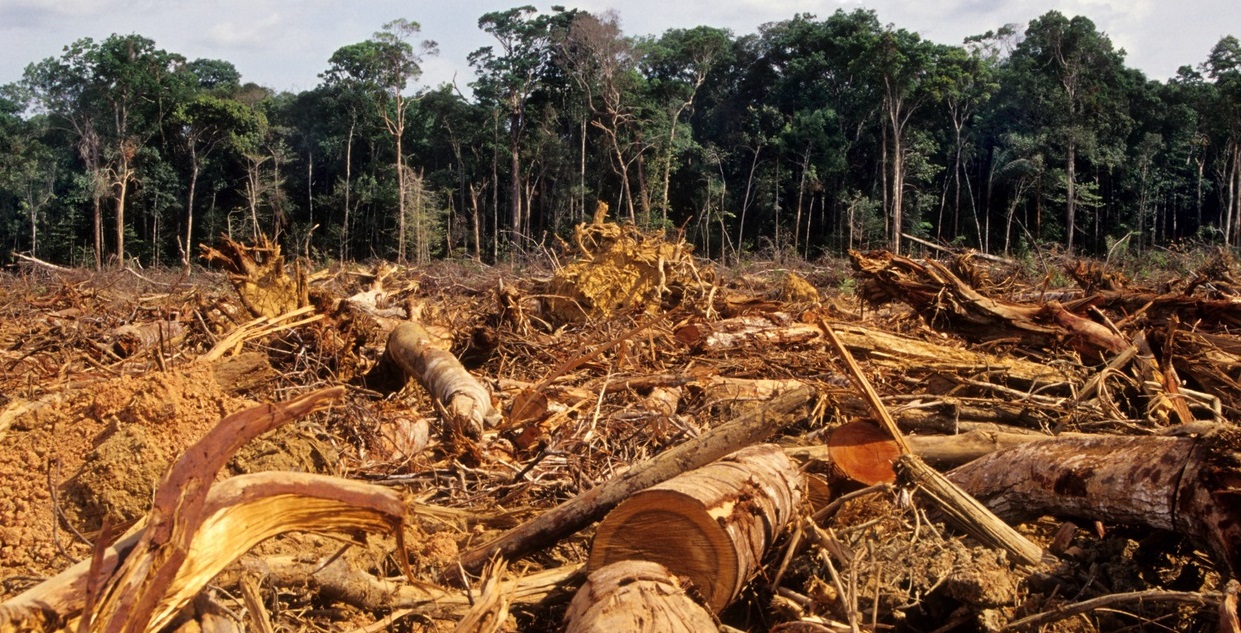 Natural ResourcesHuman Impact
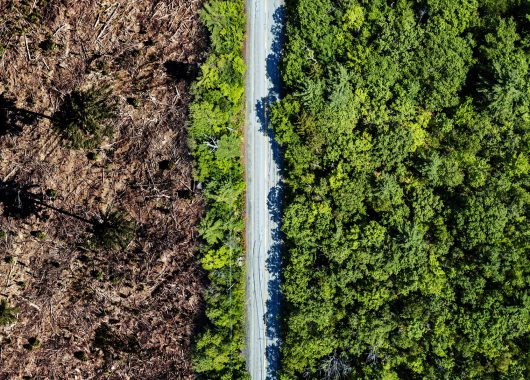 Deforestation Causes:
Fewer plants and animals in an ecosystem
Natural ResourcesHuman Impact
Deforestation Causes:
Soil Degradation
Water and wind remove the topsoil which has nutrients needed for plants to grow
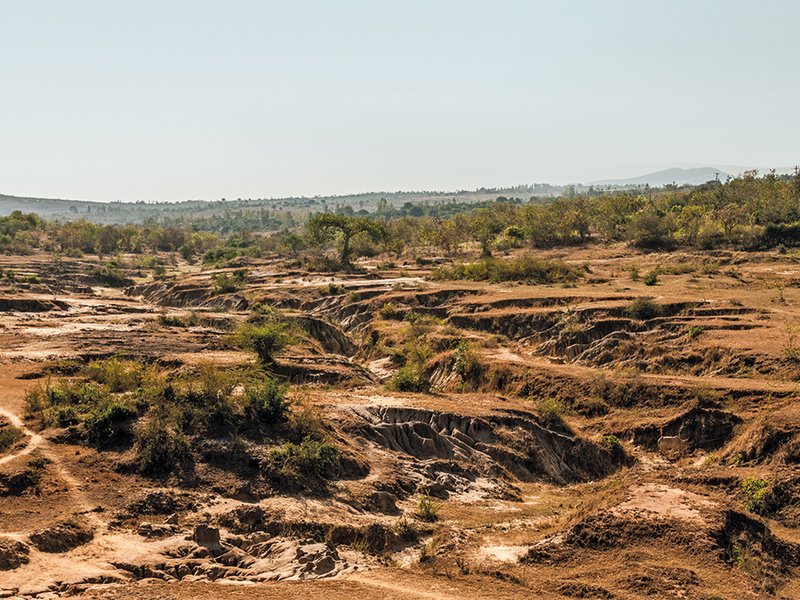 Natural ResourcesHuman Impact
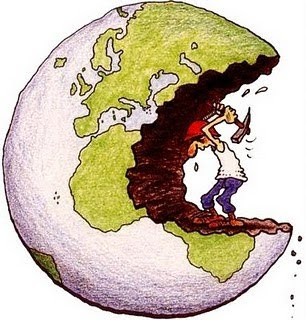 Overexploitation
The use of a resource until it is almost gone
Can lead to extinction
Negatively affects ecosystems
Natural ResourcesHuman Impact
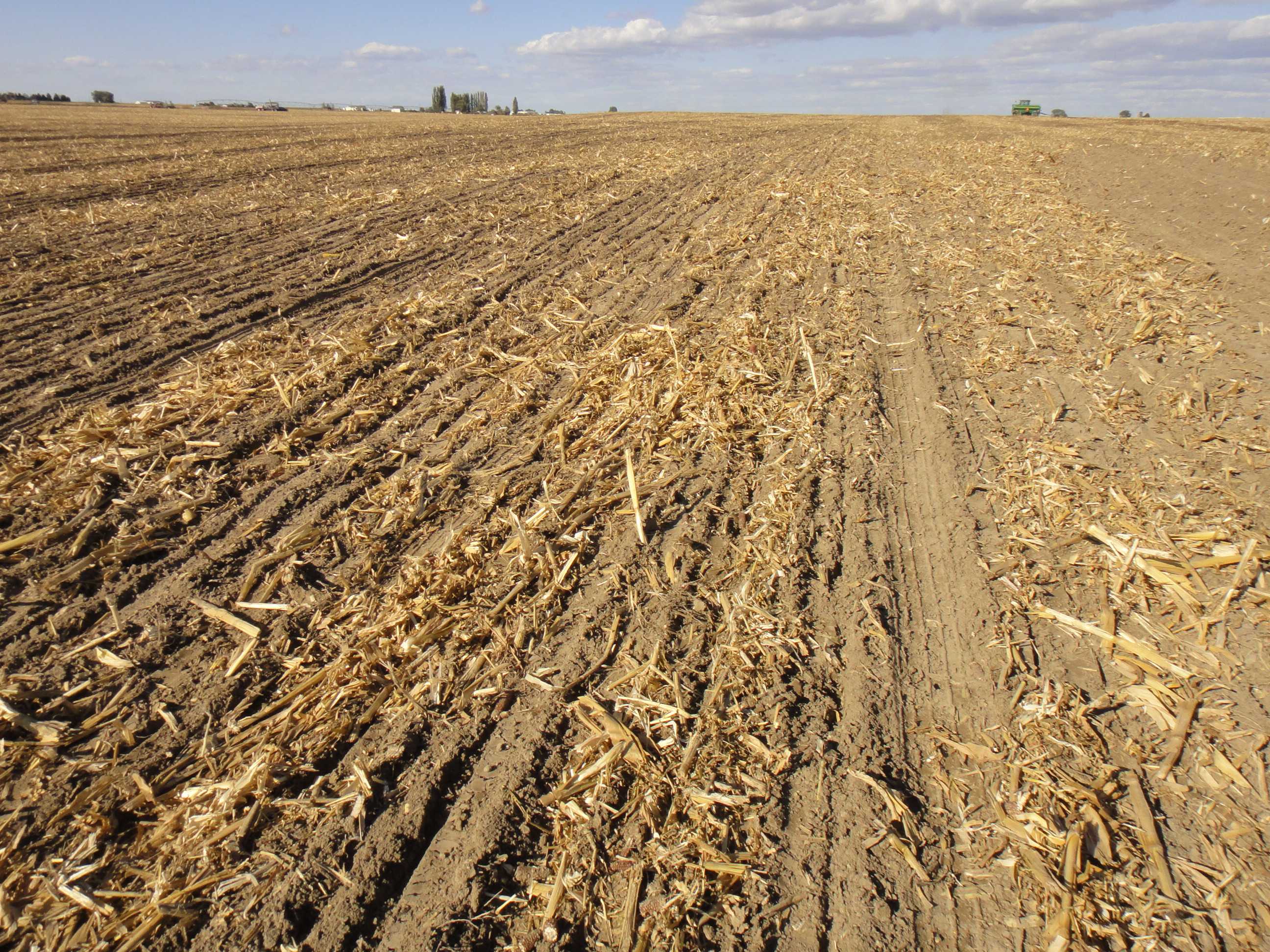 Agriculture
Leaving fields bare between planting cane result in soil degradation
Natural ResourcesHuman Impact
Agriculture
Soil compaction can occur
Soil particles are squeezed together  decreased plant growth, increased run-off
Aeration reduces compaction
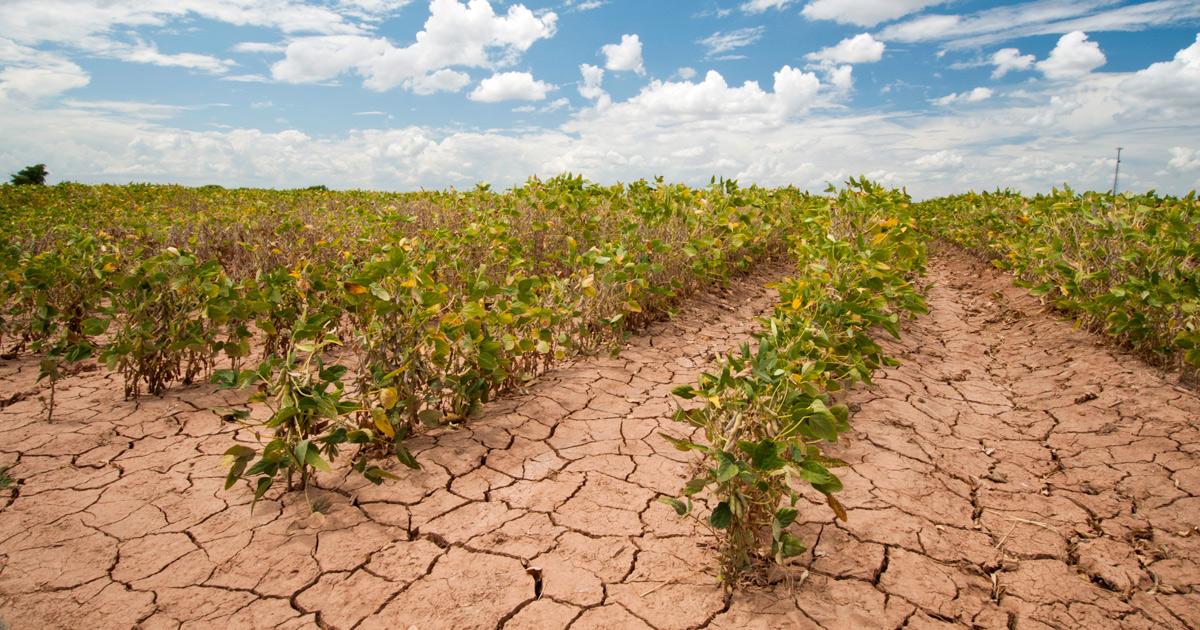 Natural ResourcesHuman Impact
Habitat Loss
Human activities destroy habitats so they no longer support the original species that lived there
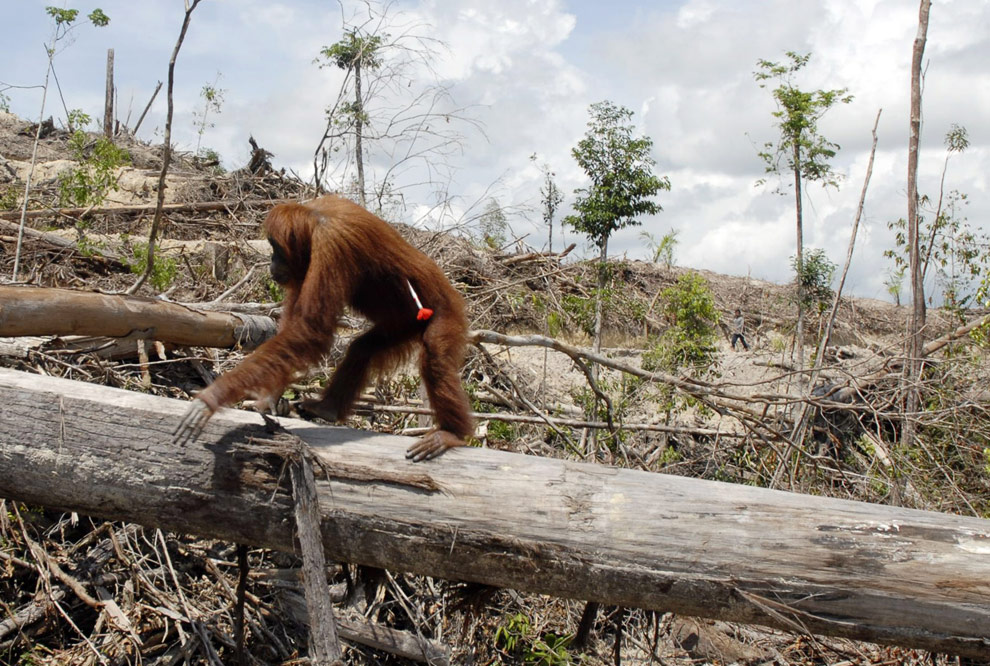